Bài 34
THỰC HÀNH VÀ TRẢI NGHIỆM VỚI CÁC ĐƠN VỊ MI-LI-MÉT,
GAM, MI-LI-LÍT, ĐỘ C
Khởi động
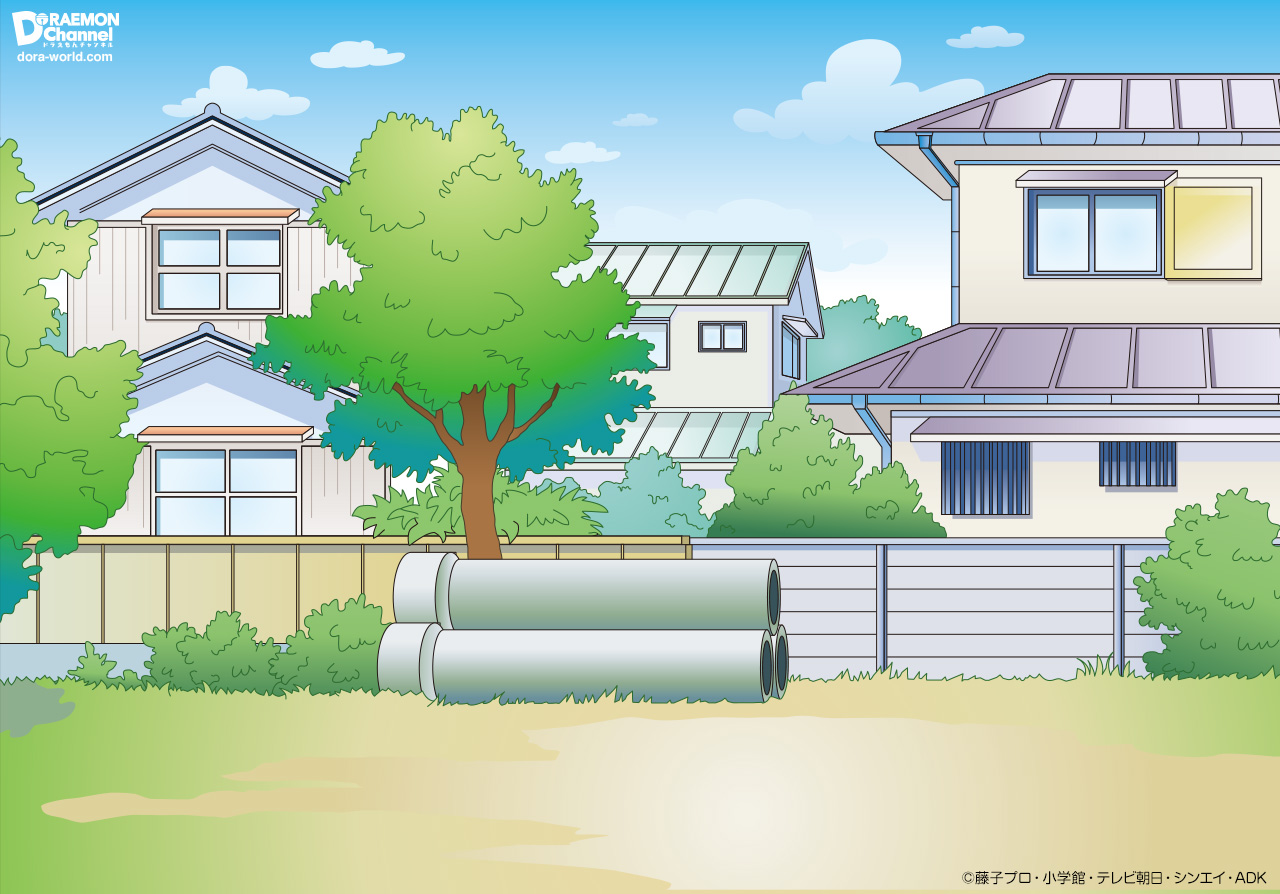 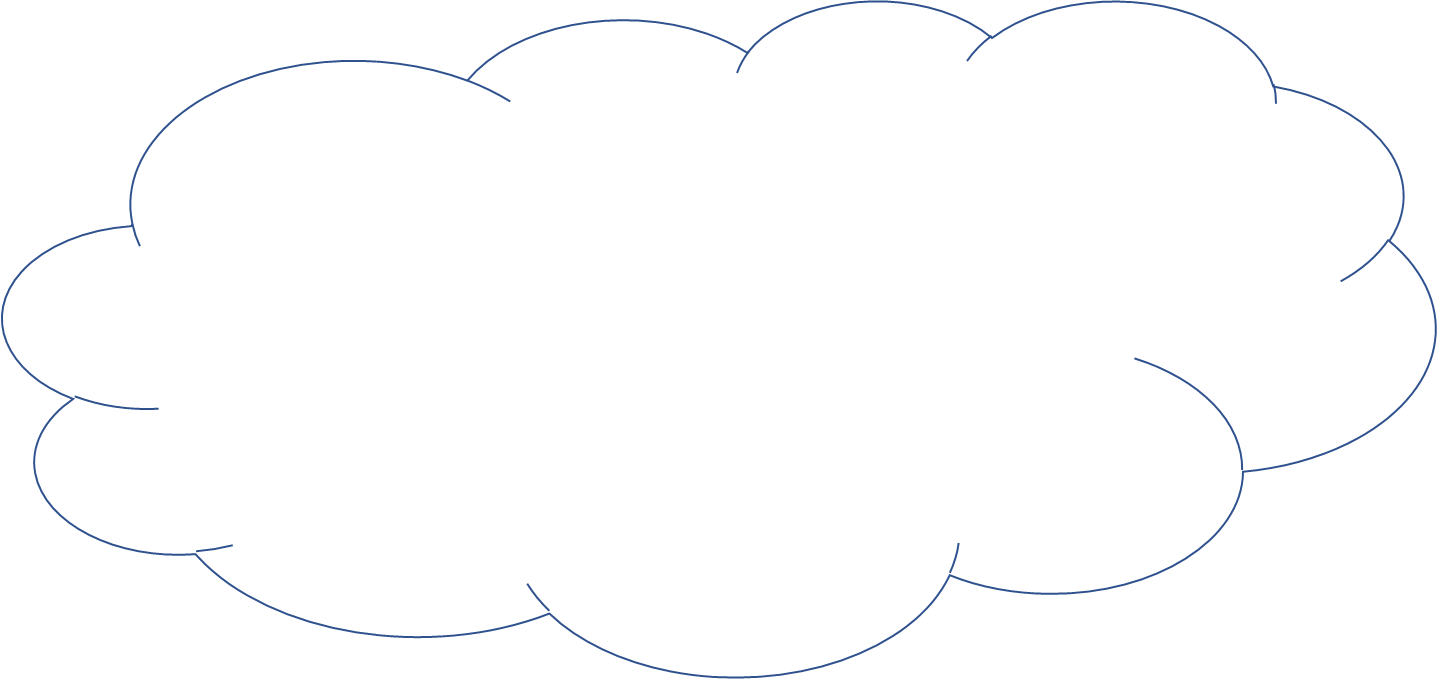 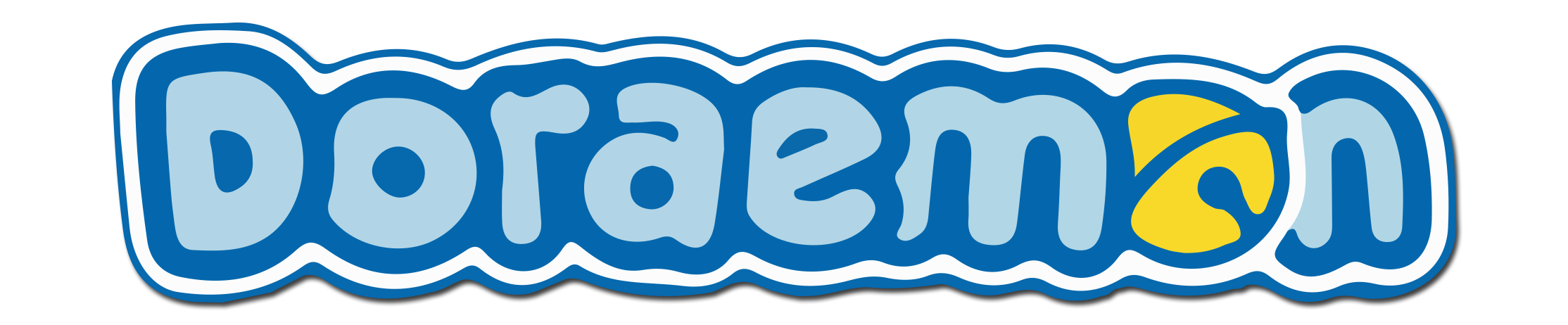 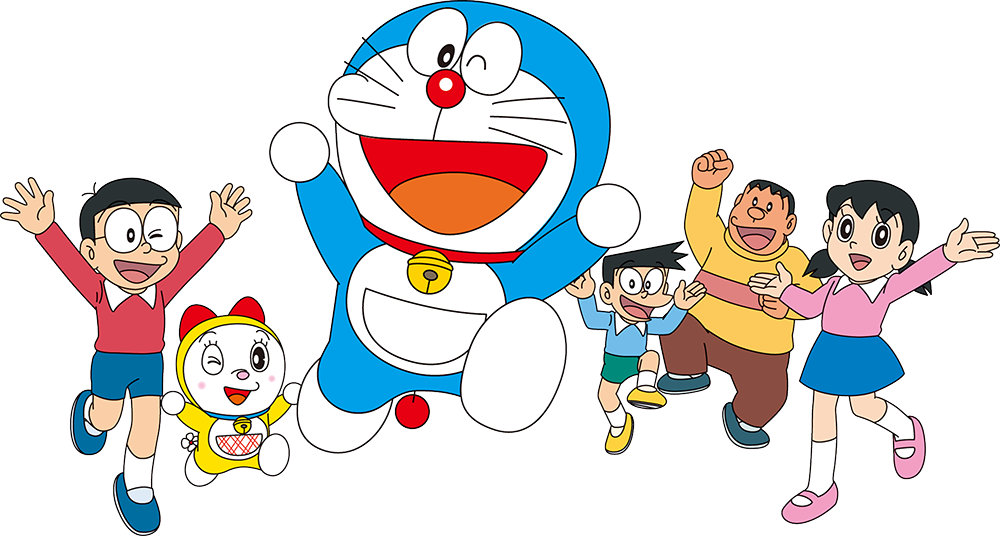 Giải đố
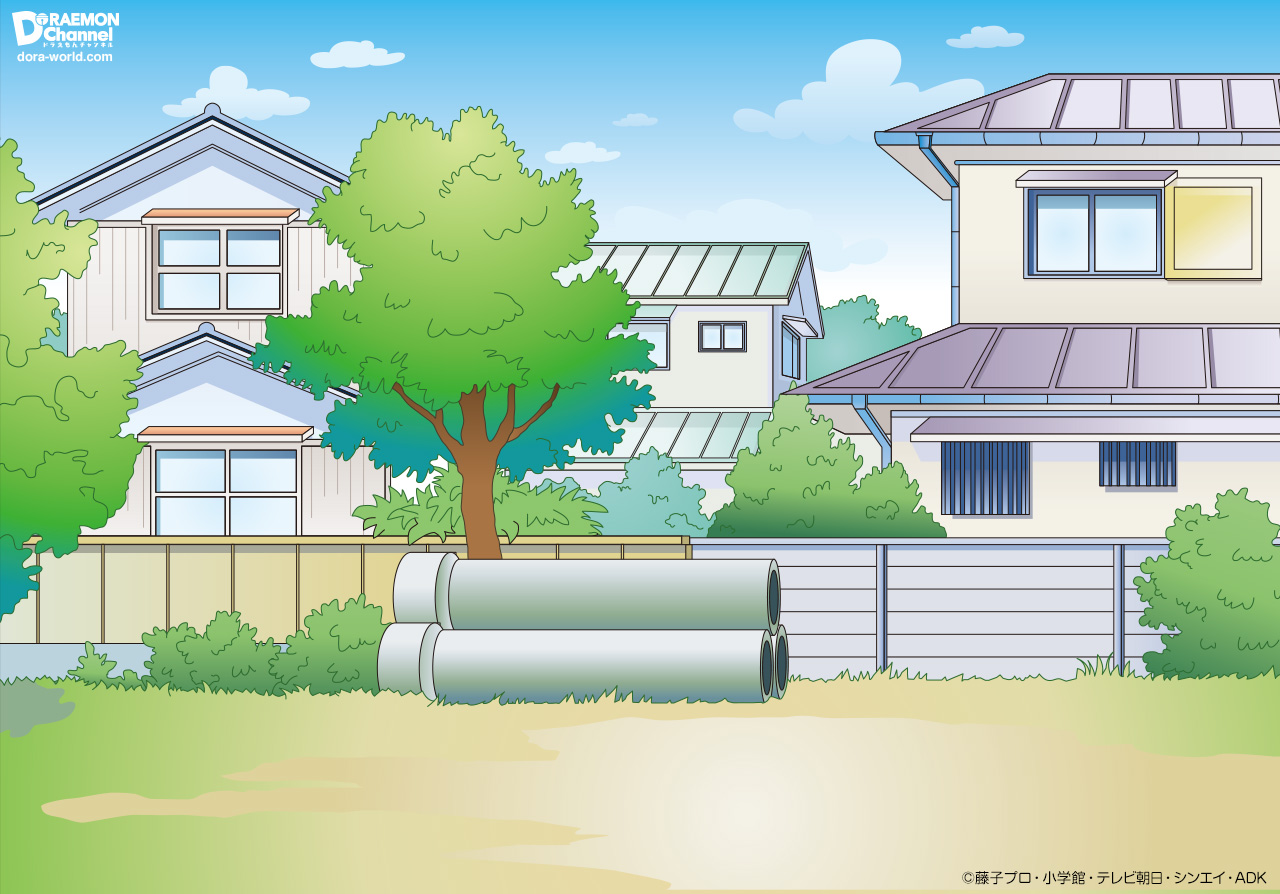 Đơn vị đo nhiệt độ là gì?
Đơn vị đo nhiệt độ là C.
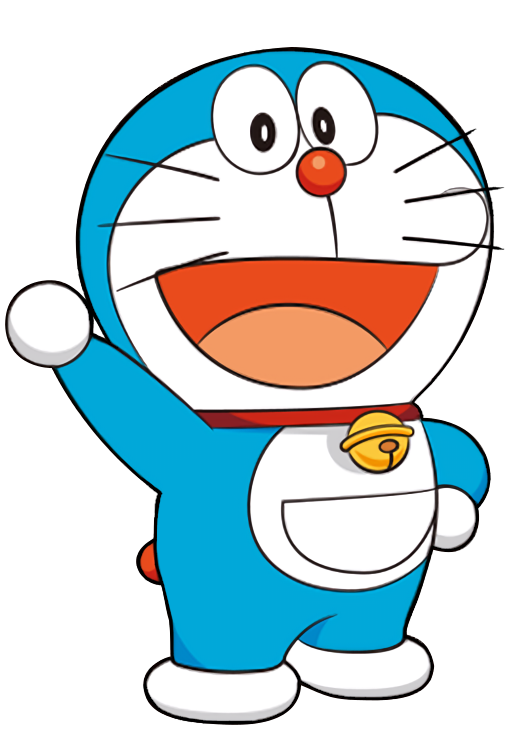 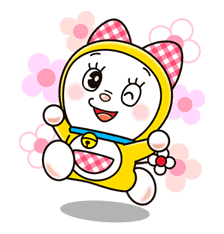 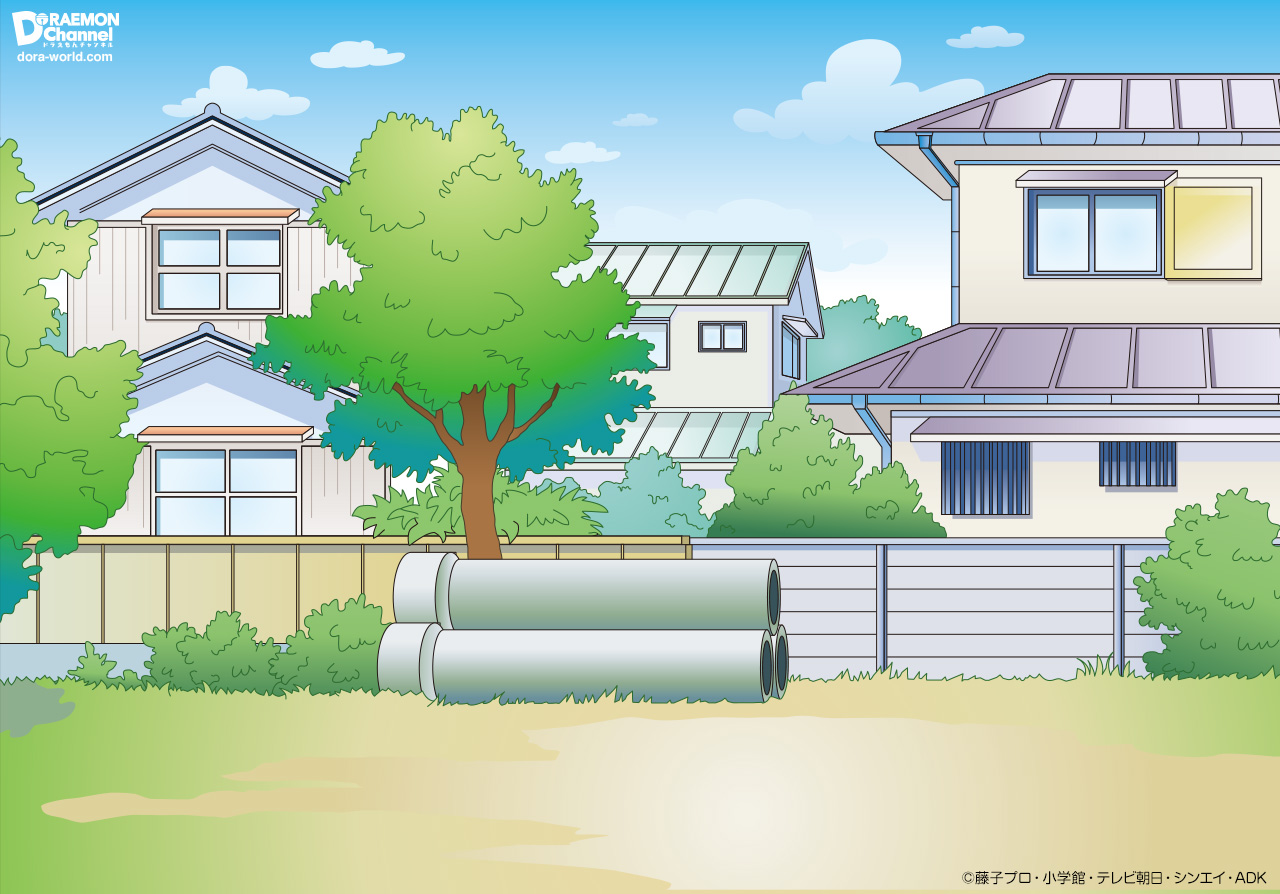 Người ta sử dụng dụng cụ nào để đo nhiệt độ ?
Người ta sử dụng nhiệt kế để đo nhiệt độ.
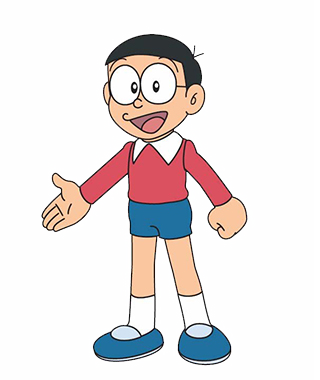 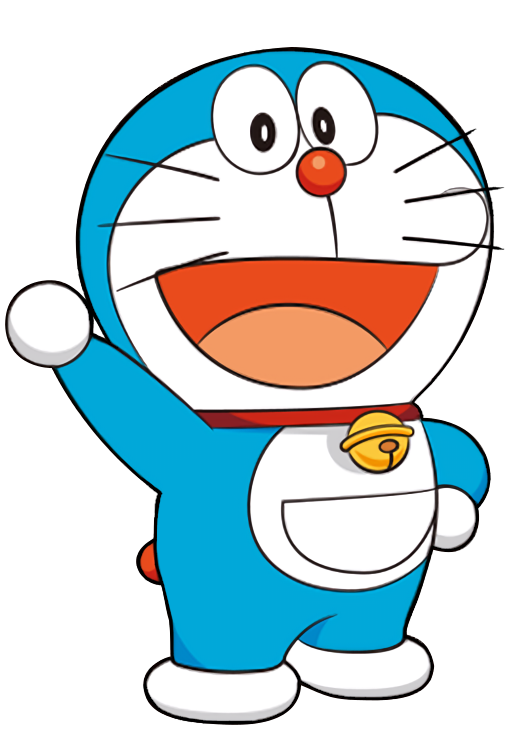 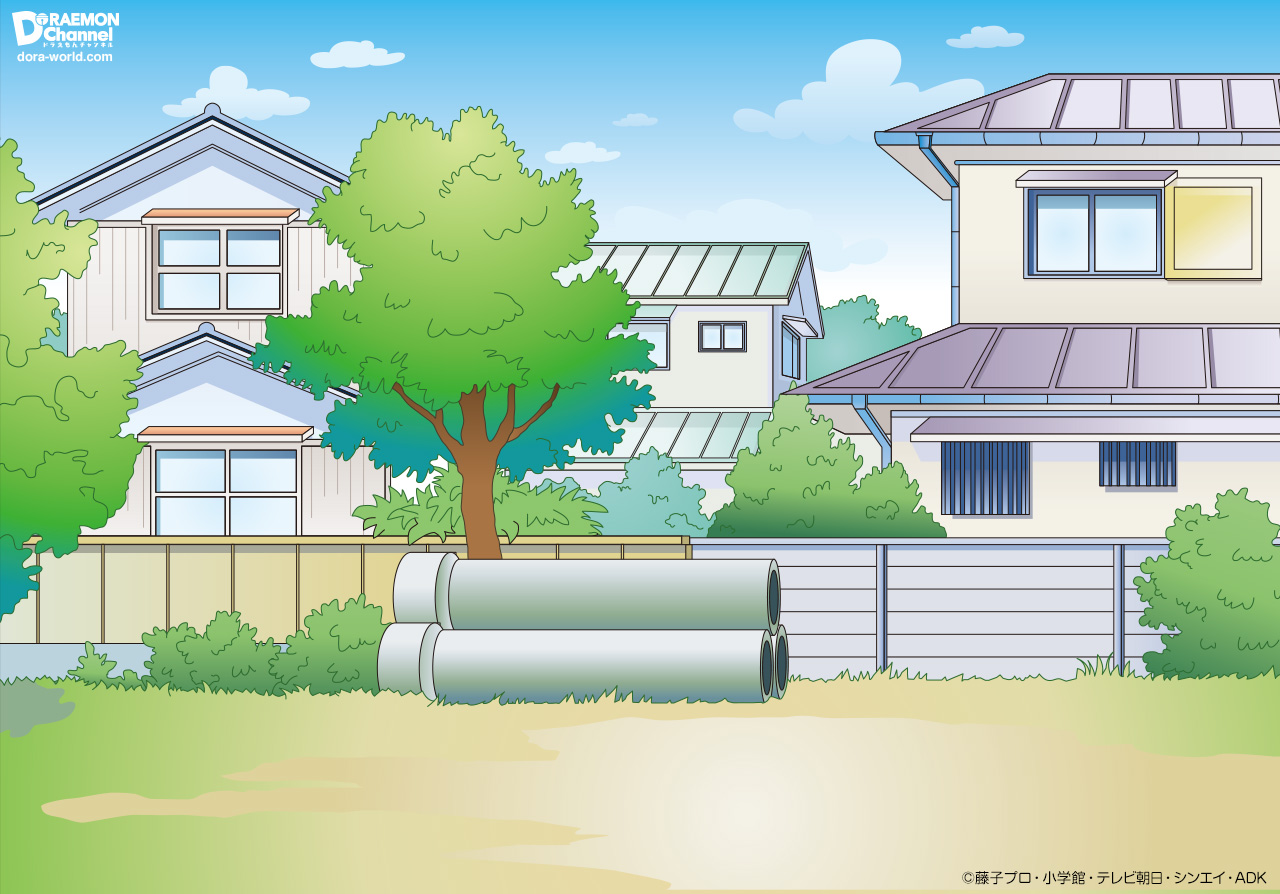 Ở chủ đề 5, em đã được học những đơn nào?
Trong chủ đề 5, em đã học:
- Đơn vị đo độ dài mm.
- Đơn vị đo khối lượng g.
- Đơn vị đo dung tích ml.
- Đơn vị đo nhiệt độ: C.
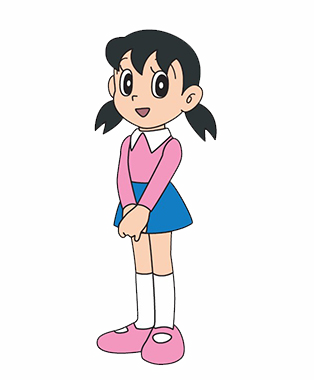 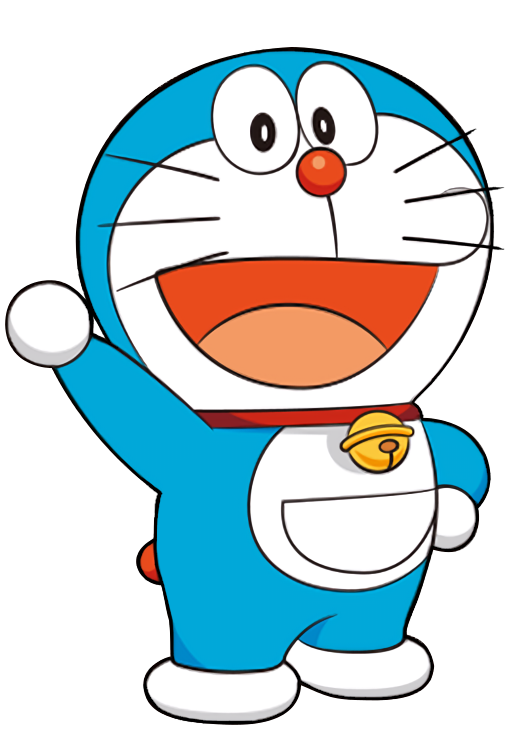 Tiết 1
HOẠT  động
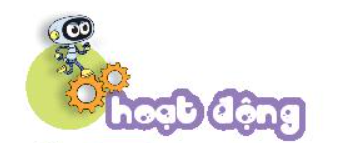 ?
1
Số
Đo độ dài các đồ vật theo đơn vị mi-li-mét.
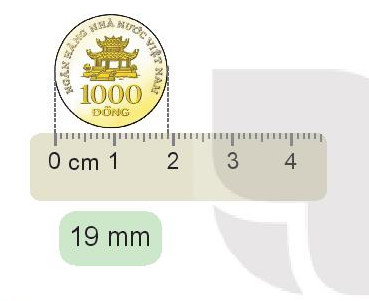 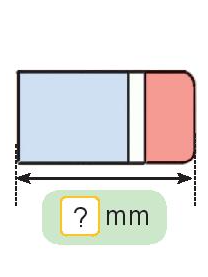 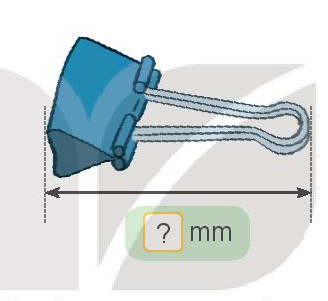 Gợi ý: Dùng thước kẻ có chia độ để đo độ dài mỗi vật trong hình vẽ.
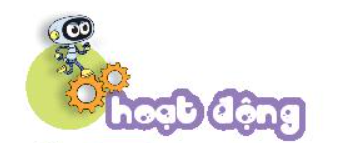 ?
1
Số
Đo độ dài các đồ vật theo đơn vị mi-li-mét.
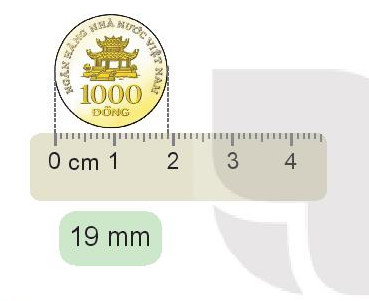 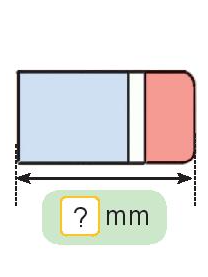 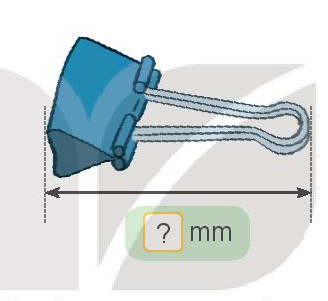 45
30
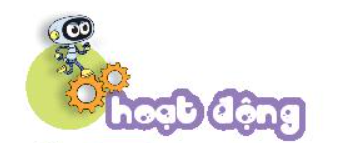 2
Chọn số đo phù hợp với mỗi đồ vật trong thực tế.
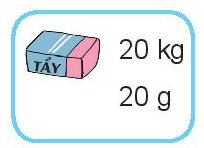 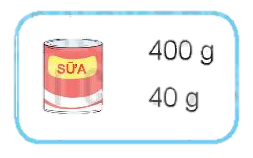 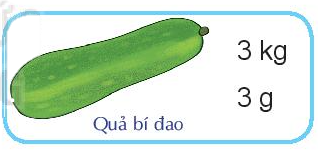 Quan sát tranh rồi chọn khối lượng thích hợp cho mỗi đồ vật.
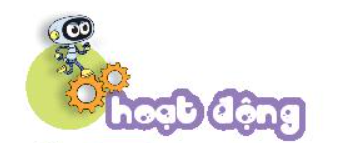 Em hãy giúp Mai chọn các quả cân thích hợp để cân được đúng 1kg gạo từ một thúng gạo.
3
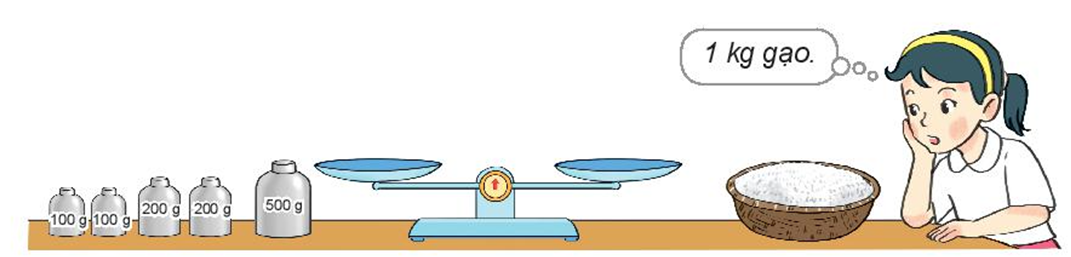 Gợi ý:
Bước 1: Áp dụng cách đổi: 1kg = 1000 g
Bước 2: Chọn các quả cân có tổng khối lượng bằng 1 000 g
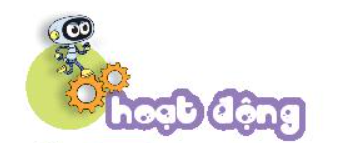 Em hãy giúp Mai chọn các quả cân thích hợp để cân được đúng 1kg gạo từ một thúng gạo.
3
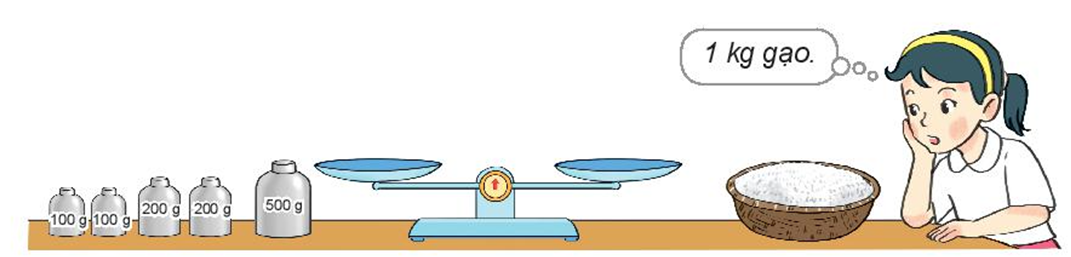 Bài giải
Đổi 1 kg = 1 000g
Ta có 500 g + 200 g + 200 g + 100 g = 1000 g
Vậy ta đặt lên đĩa cân quả cân 500 g, 200 g, 200 g, 100 g để cân được đúng 1 kg gạo.
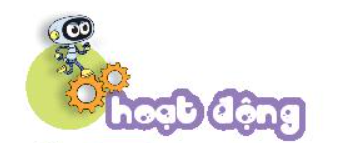 Sử dụng nhiệt kế em hãy đo nhiệt độ không khí vào một số ngày trong tuần rồi ghi lại theo bảng.
4
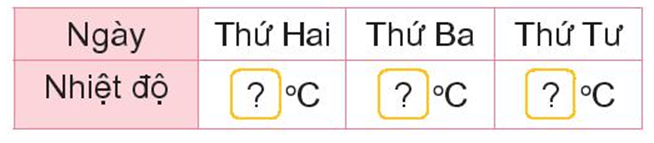 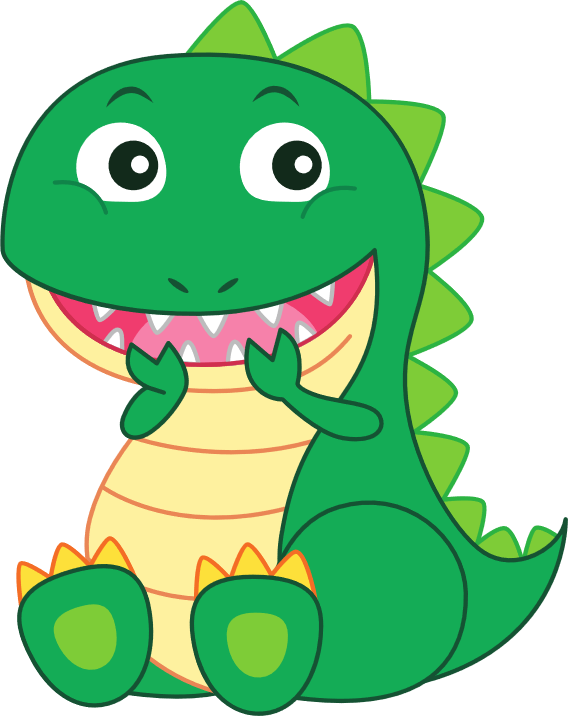 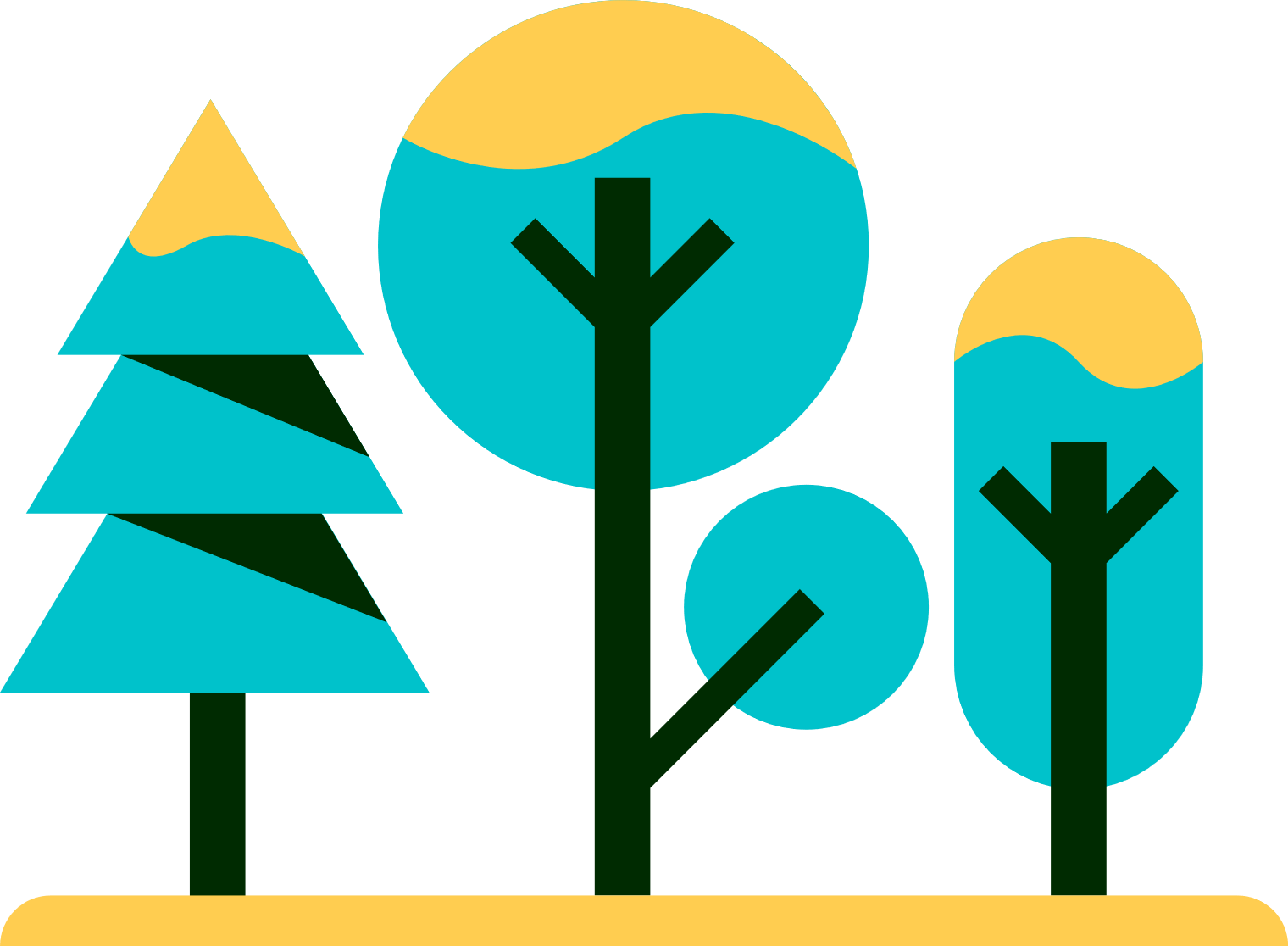 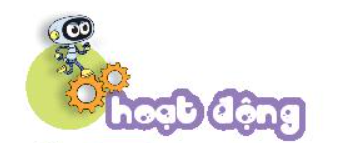 Sử dụng nhiệt kế em hãy đo nhiệt độ không khí vào một số ngày trong tuần rồi ghi lại theo bảng.
4
Ví dụ
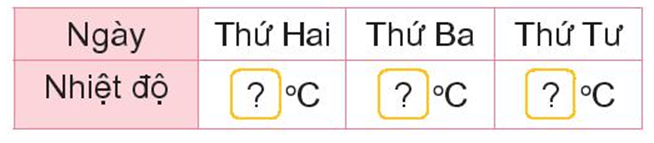 20
21
18
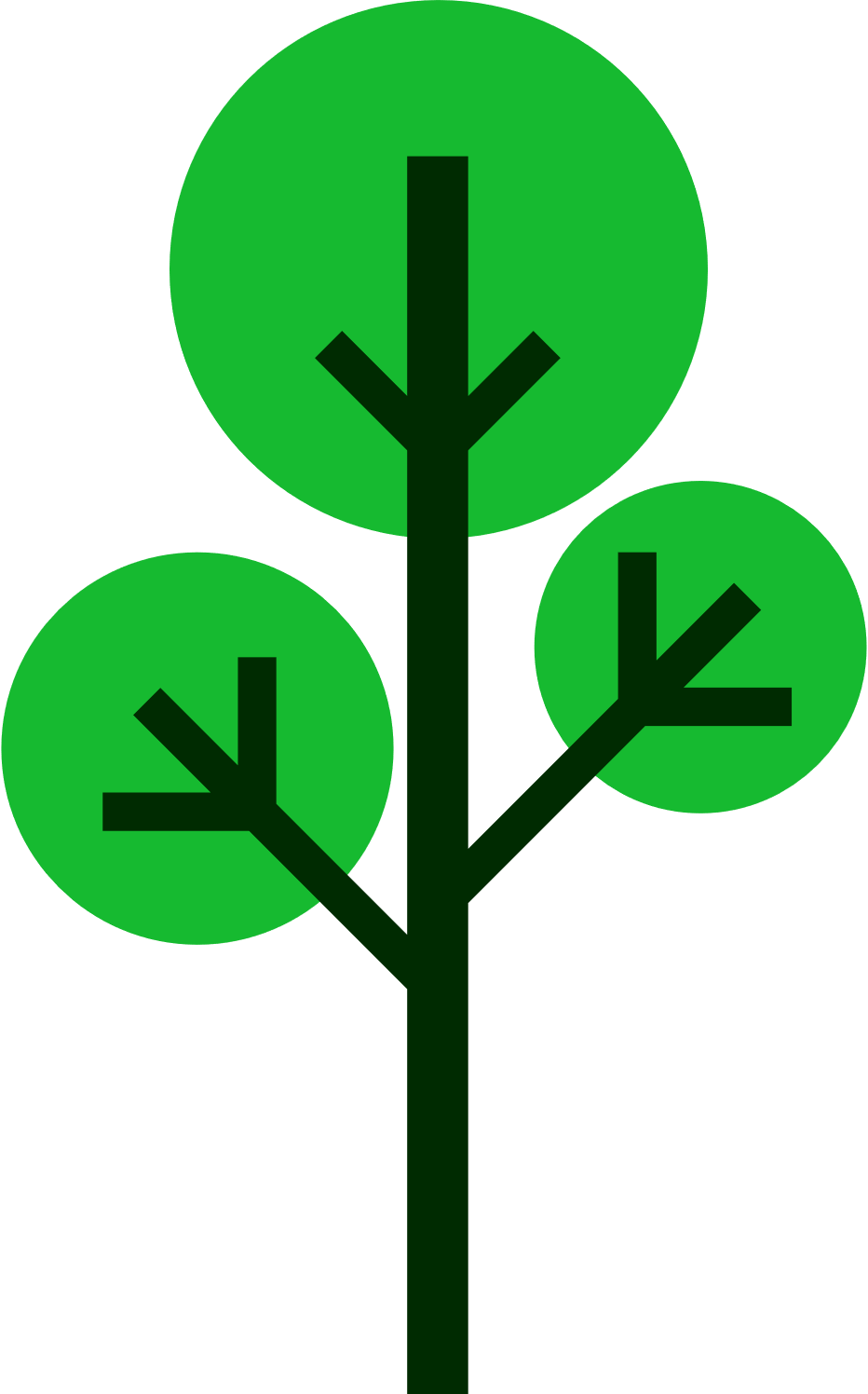 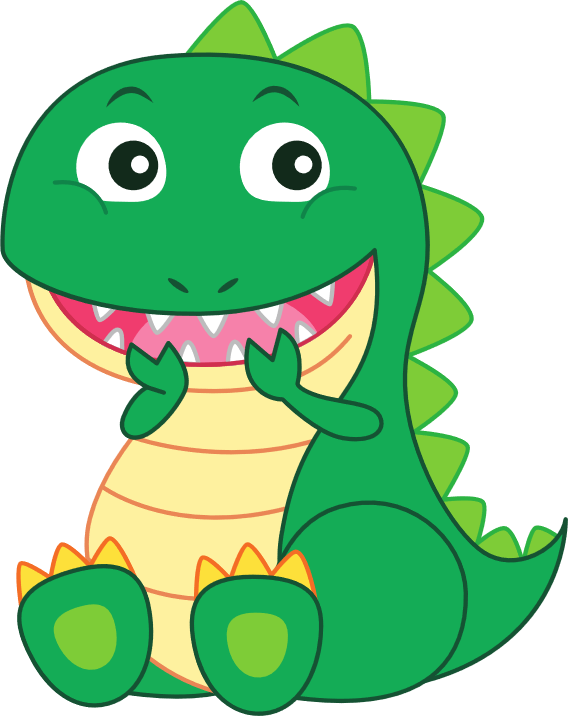 Củng cố dặn dò
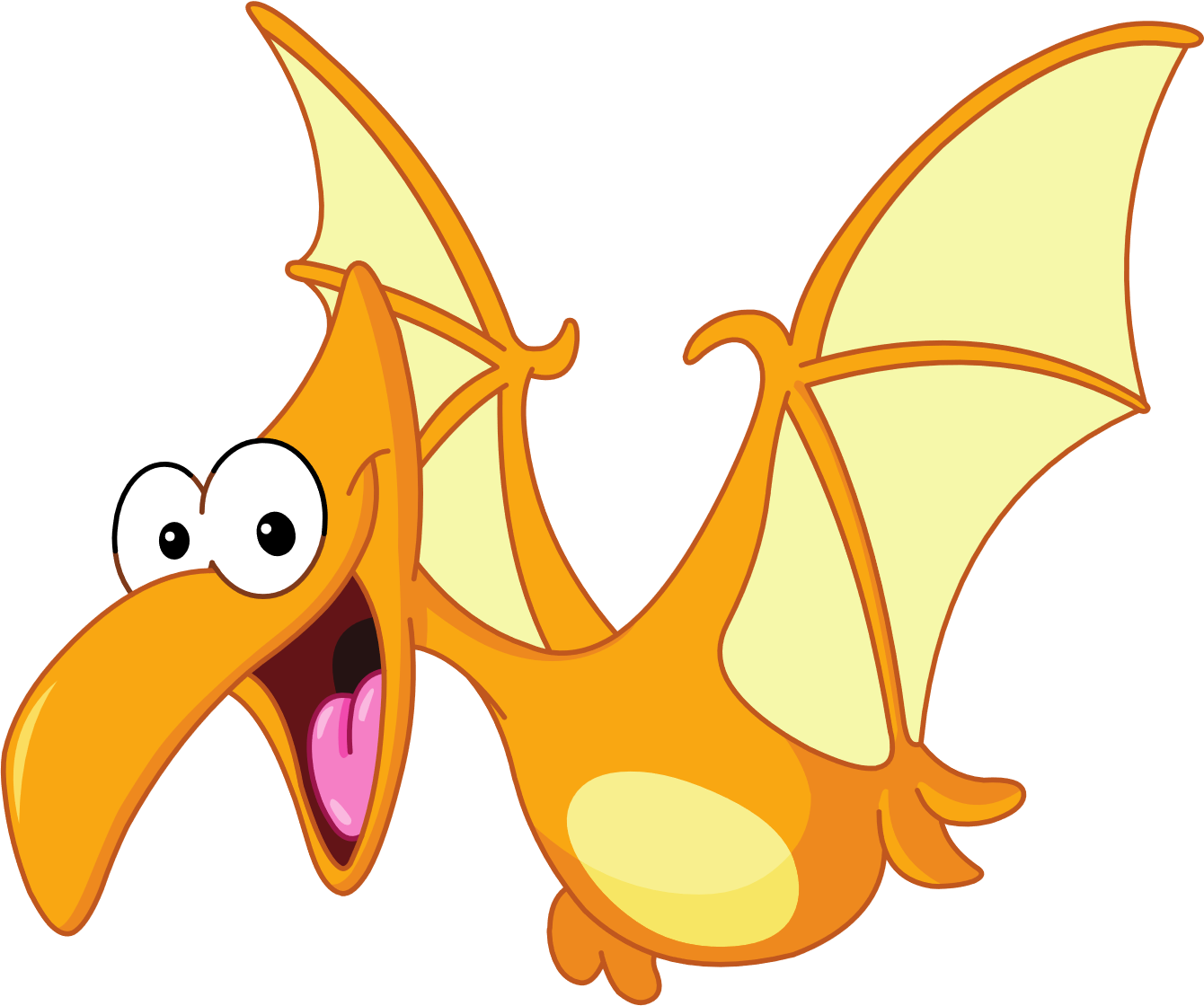 Hẹn gặp lại các em!